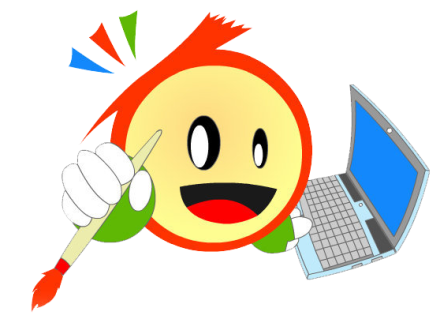 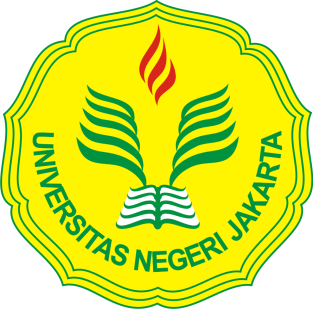 Landasan Ilmiah Teknologi Pendidikan
Tujuan Pembelajaran
“Memahami Landasan ilmiah teknologi pendidikan”
Tujuan Khusus
Mahasiswa dapat
Memahami pengertian landasan keilmuan
Menjelaskan empat lapis kebenaran
Menjelaskan membangun pengetahuan
Menjelaskan pendekatan ilmiah dalam TP
LANDASAN ILMIAH
(SCIENTIFIC BASED)
Landasan ilmu-ilmu yang menunjang keberadaan dan perkembangan teknologi pendidikan.
Landasan Ilmu 
diperoleh dengan…
melakukan Pengkajian Ilmiah, yang bertujuan untuk memperoleh kebenaran ilmiah.
Pengkajian Ilmiah merupakan usaha investigatif untuk menemukan kebenaran tentang dunia.
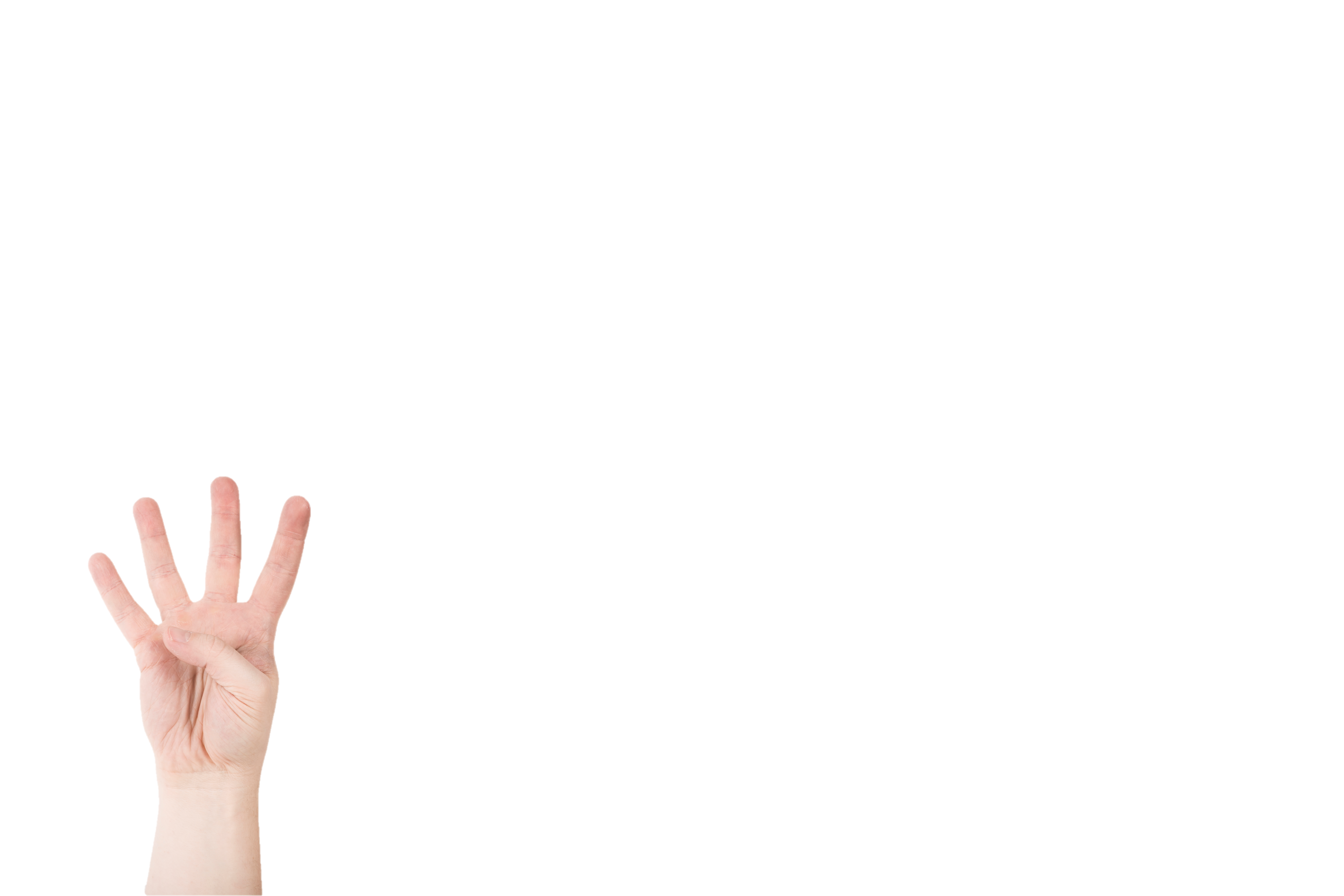 Empat lapis kebenaran
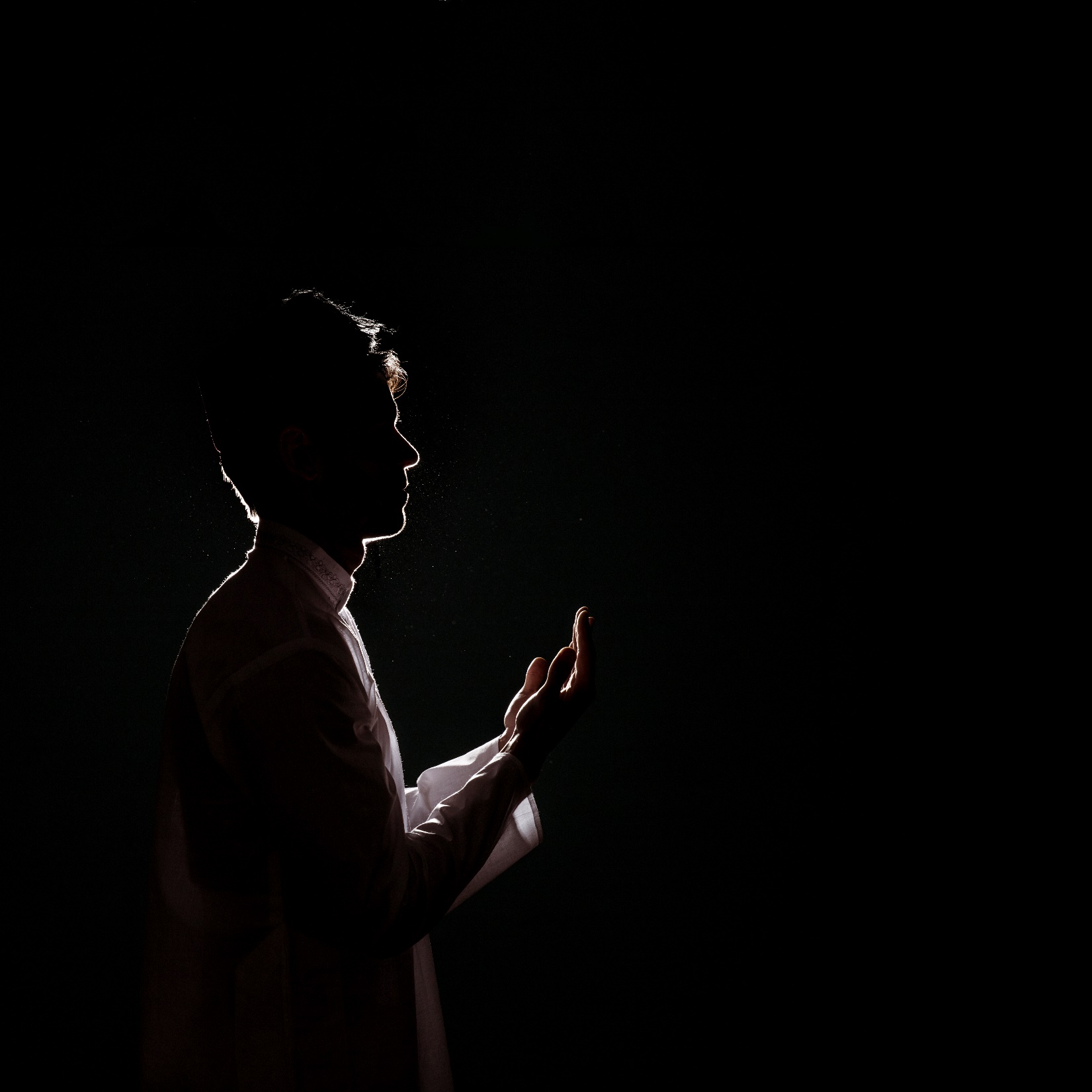 Kebenaran Religi
diperoleh dari Yang Maha Pencipta melalui wahyu kepada para nabi serta diikuti oleh mereka yang meyakininya.
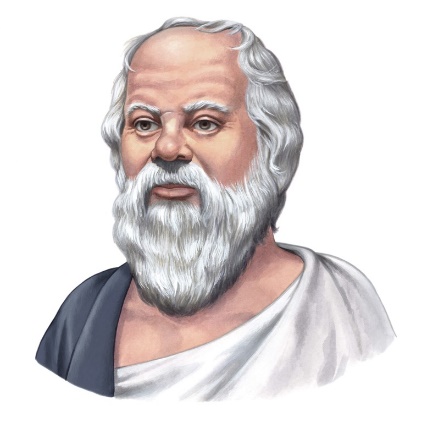 Kebenaran Falsafi
Diperoleh melalui kontemplasi mendalam  oleh orang yang sangat terpelajar & hasilnya diterima serta dipakai sebagai rujukan oleh masyarakat luas.
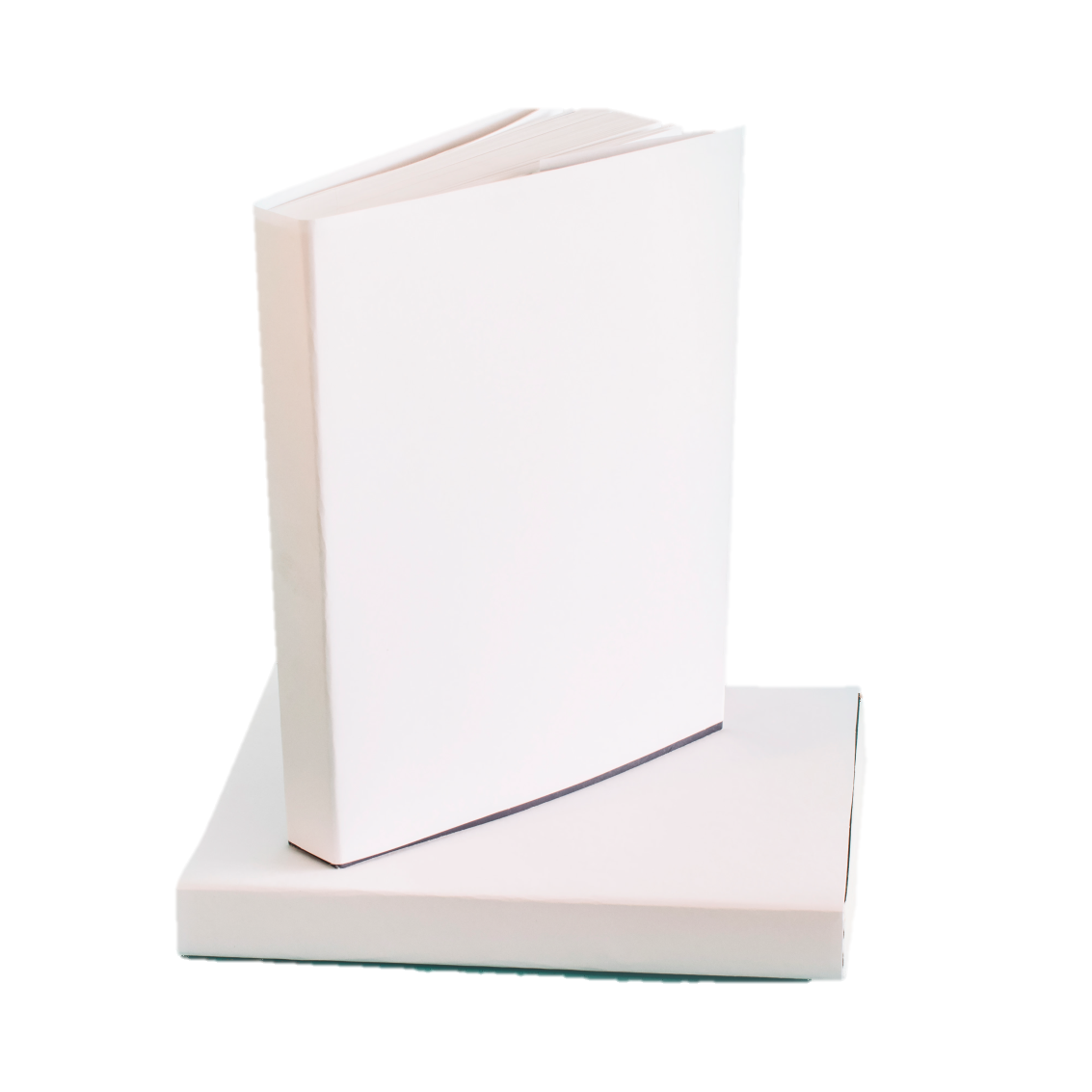 Kebenaran Ilmiah
diperoleh melalui kegiatan yang sistematik, logik, dan etis oleh mereka yang terpelajar.
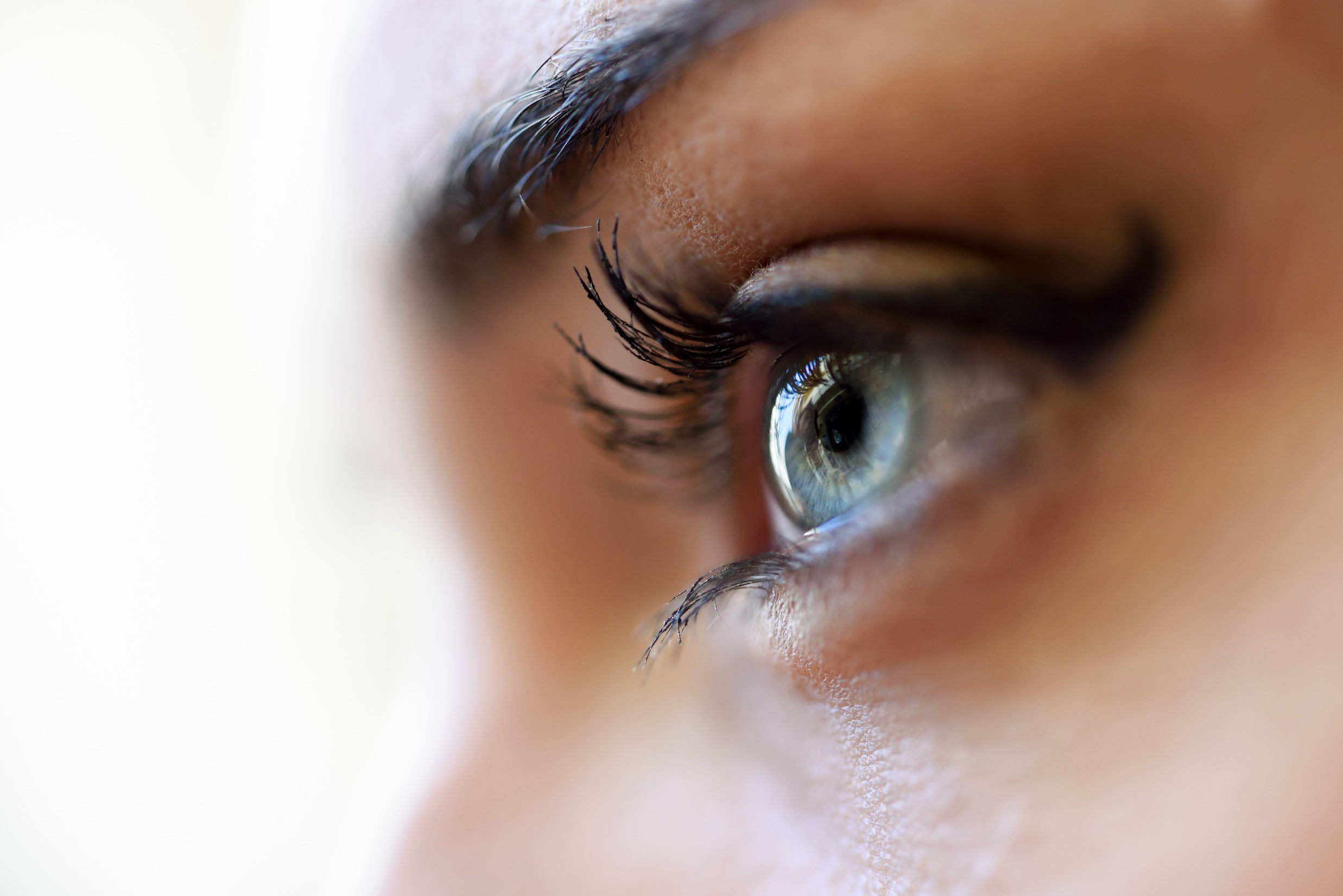 Kebenaran Inderawi
diperoleh melalui pancaindra dan dapat dilakukan siapa saja.
Pengetahuan ILMIAH
Pengetahuan (science) dapat dibangun melalui proses induktif dari pengalaman, maupun dengan proses deduktif menggunakan penalaran.
Pengetahuan ILMIAH
Semua pengetahuan yang dibangun melalui pendekatan deduktif dan didasarkan pada logika formal dan matematik harus dapat diuji & dibuktikan secara empirik.
Landasan ilmiah
Teknologi Pendidikan
A.A.Lumsdaine,1964
Teknologi pendidikan merupakan aplikasi dari ilmu dan sains dasar, yaitu:
Ilmu Fisika
Rekayasa mekanik, optik, elektro & elektronik
Teknologi Komunikasi & Telekomunikasi
Ilmu Perilaku
Ilmu Komunikasi
Ilmu Ekonomi
Landasan ilmiah
Teknologi Pendidikan
Robert Morgan,1978
Ada 3 disiplin utama yang menjadi fondasi teknologi pendidikan:
	1. Ilmu Perilaku
	2. Ilmu Komunikasi
	3. Ilmu Manajemen
Landasan ilmiah
Teknologi Pendidikan
Donald P.Ely,1983
Teknologi pendidikan meramu sejumlah disiplin dasar dan bidang terapannya menjadi suatu prinsip, prosedur dan keterampilan.
Disiplin yang memberikan kontribusinya adalah:
Basic contributing discipline: komunikasi, psikologi, evaluasi & manajemen.

Related contributing fields: psikologi persepsi, psi.kognisi, psi.sosial, media, sistem dan penilaian kebutuhan.
Landasan ilmiah
Teknologi Pendidikan
Barbara Seels & Rita Richey,1994
Akar intelektual teknologi pembelajaran berasal dari disiplin lain, meliputi:
Psikologi
Rekayasa (engineering)
Komunikasi
Ilmu Komputer
Bisnis
Pendidikan